CHỦ ĐỀ 4:

VĂN HOÁ ẨM THỰC THÀNH PHỐ HỒ CHÍ MINH
MỤC TIÊU
01
Giới thiệu được các món ăn nhiều người biết đến ở Thành phố Hồ Chí Minh
Nêu được các đặc trưng trong văn hoá ẩm thực Thành phố Hồ Chí Minh
02
Tìm hiểu cách chế biến và thành phần nguyên liệu một số món ăn nổi tiếng có ở Thành phố Hồ Chí Minh
03
04
Học sinh tự làm 1 món ăn đặc trưng có ở Thành phố Hồ Chí Minh
Khởi động: Nhìn hình đoán tên món ăn
BÁNH MÌ
CƠM TẤM
GỎI CUỐN
BÚN MẮM
XÔI GÀ
Khám phá: Ẩm thực Tp Hồ Chí Minh
I. Nét đặc sắc của ẩm thực Thành phố Hồ Chí Minh
Ẩm thực Tp Hồ Chí Minh là nơi giao thoa, hội tụ và kết hợp văn hoá ẩm thực của các vùng miền.
Ẩm thực Tp Hồ Chí Minh có sự du nhập ẩm thực của các nước trên thế giới nhưng vẫn mang nét đặc trưng riêng.
LỄ HỘI ẨM THỰC Ở THÀNH PHỐ
HỒ CHÍ MINH
II. Những đặc trưng trong văn hoá ẩm thực Sài Gòn - Thành phố Hồ Chí Minh
Là trung tâm ẩm thực của khu vực Đông Nam Bộ. Giao thoa giữa Bắc – Nam, Đông – Tây.
Đón nhận những luồng ẩm thực từ các quốc gia trên thế giới.
Dấu ấn ẩm thực: quán cóc vỉa hè, gánh hàng rong, xe hủ tiếu gõ, cà phê bệt…
DẤU ẤN ẨM THỰC SÀI GÒN
II. Những đặc trưng trong văn hoá ẩm thực Sài Gòn - Thành phố Hồ Chí Minh
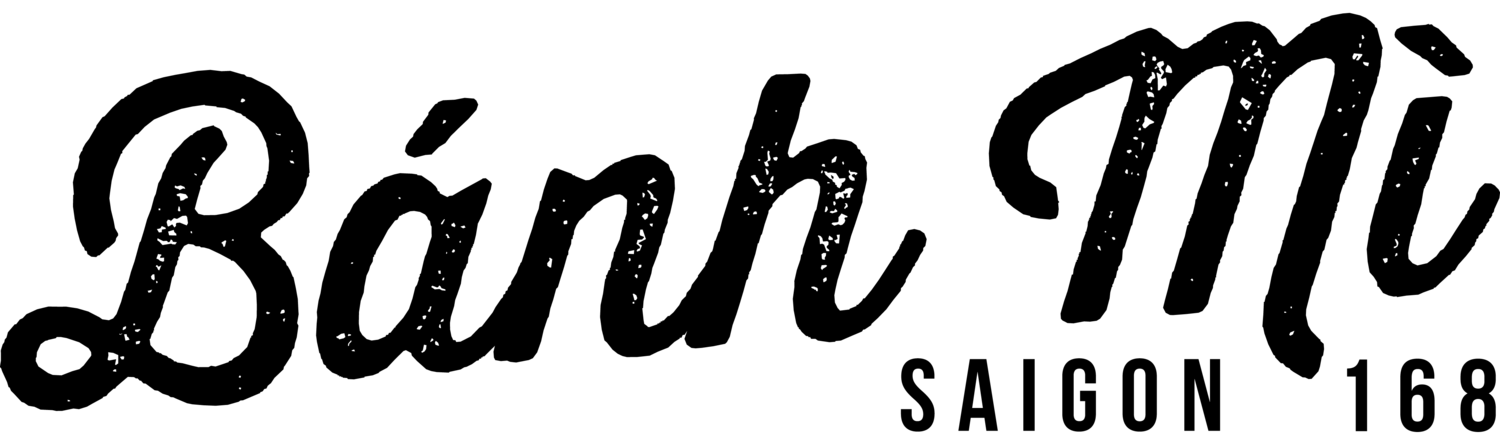 Là thức ăn đường phố nổi tiếng của VN, đặc biệt là Sài Gòn.
Nguồn gốc: do người Pháp đem vào miền Nam VN từ những năm 80 của thế kỉ XX.
Ngày 24/3/2011 từ “bánh mì” được thêm vào từ điển Oxford và nằm trong bảng xếp hạng những loại bánh sandwich ngon nhất thế giới.
II. Những đặc trưng trong văn hoá ẩm thực Sài Gòn - Thành phố Hồ Chí Minh
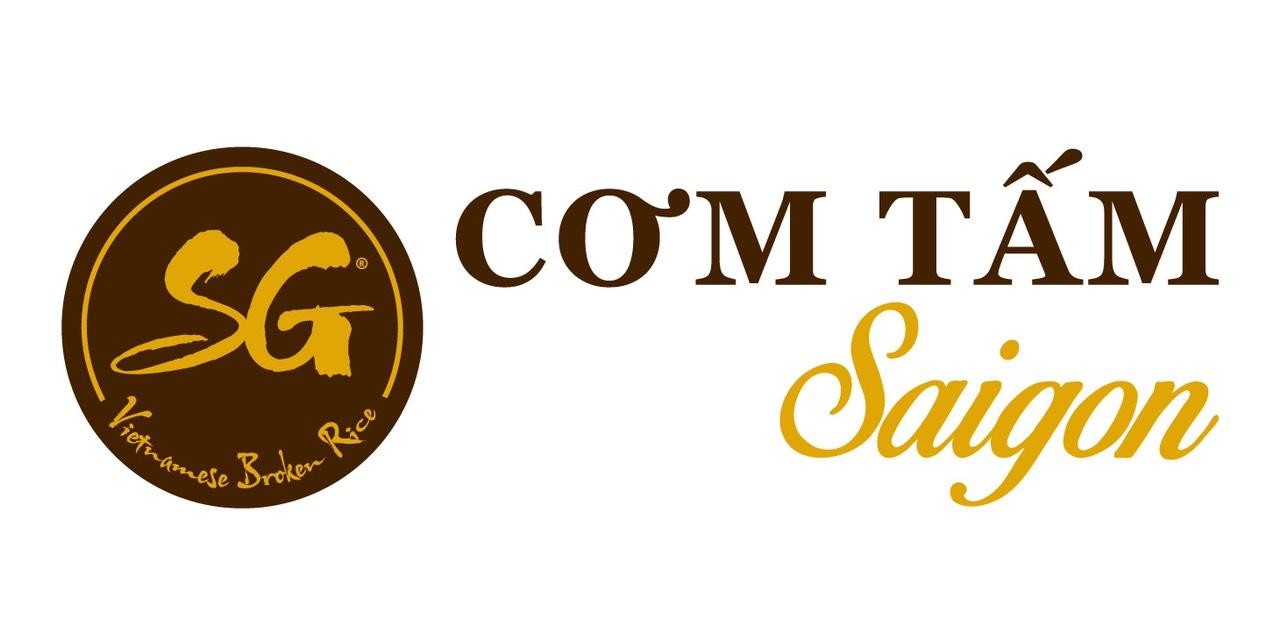 Là món ăn bình dân của người lao động miệt lục tỉnh thuộc Nam Kỳ.
Món ăn cộng hưởng nhiều loại nguyên liệu và gia vị là ví dụ cụ thể cho tính tổng hợp trong văn hoá ẩm thực của người VN.
Hoạt động 3: Luyện tập
1/ Em hãy kể tên những món ăn mà em đã được thưởng thức tại Tp Hồ Chí Minh.
2/ Giới thiệu một món ăn mà em yêu thích nhất cho cả lớp cùng nghe.
Hoạt động 4: Vận dụng
Em hãy chọn một món ăn em thích nhất, thực hành tại nhà, ghi nhận lại quá trình bằng cách chụp hình sau đó trình bày trước lớp.
THANK YOU